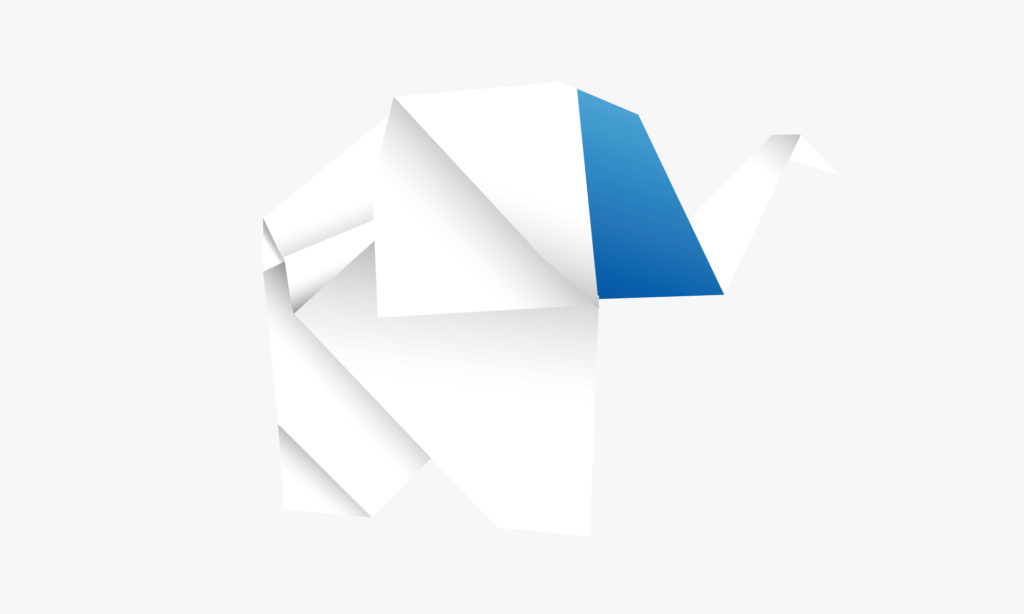 Angebot und Analyse
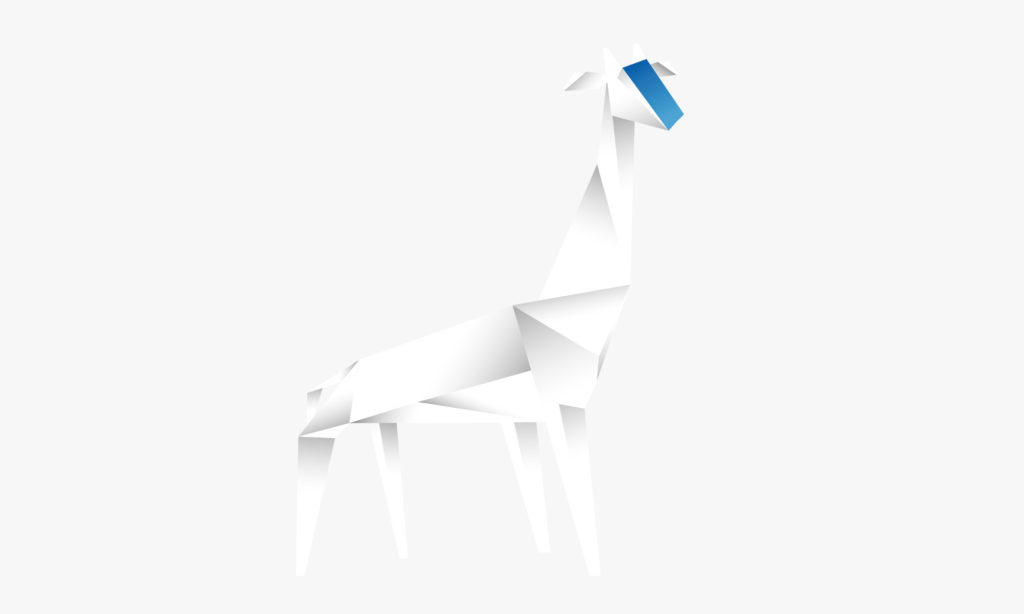 Change und Projekte
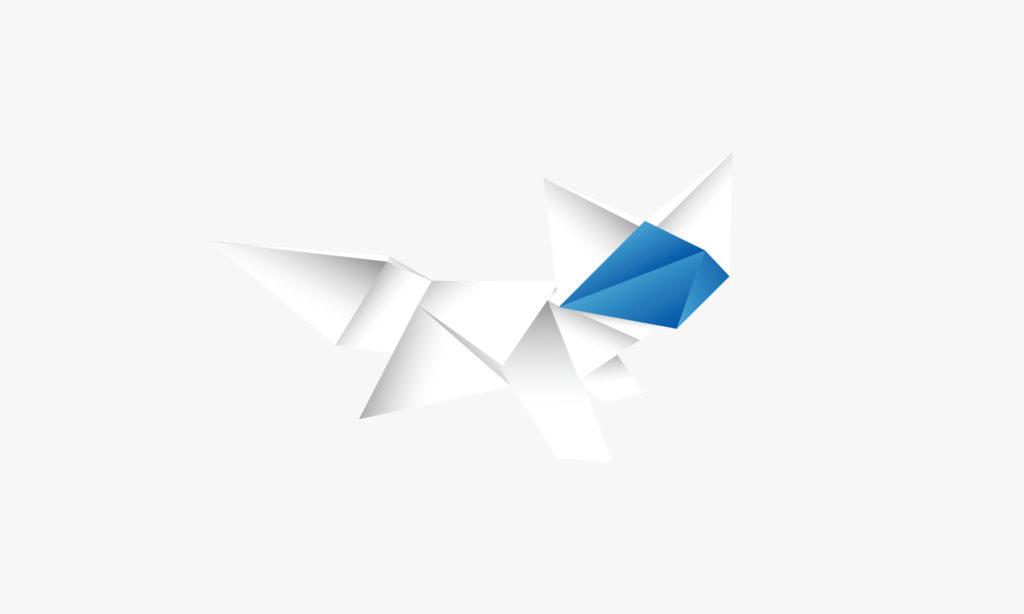 Schulung und Training
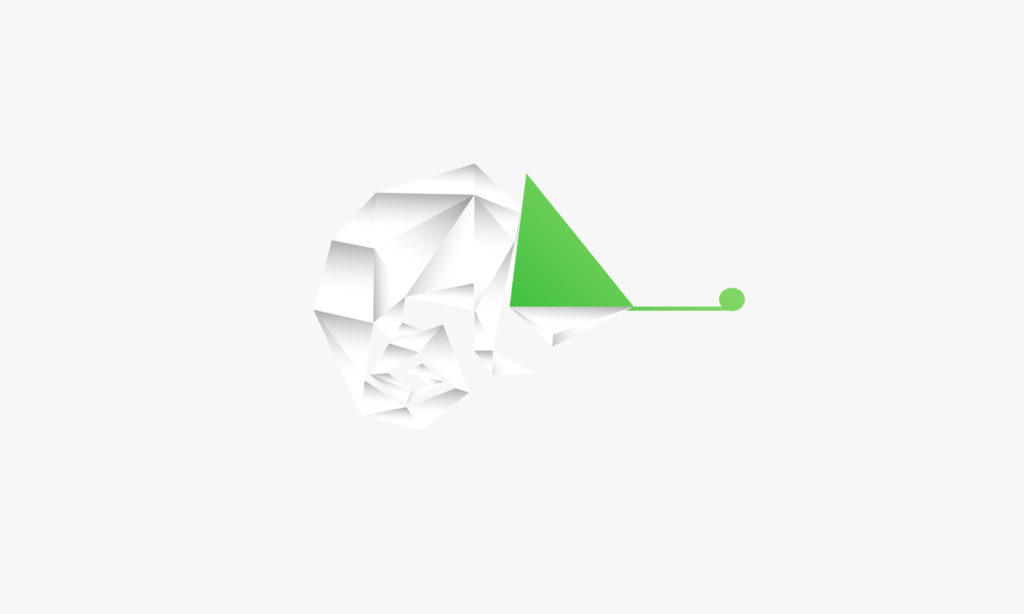 Software und Support